Music
Santa Tell Me + Lose Yourself
Do You Like Broccoli?
https://www.youtube.com/watch?v=frN3nvhIHUk&list=PL9i6nLIBlfKsXM30Qsn1fWf-jAZEHurYT&index=8&t=0s
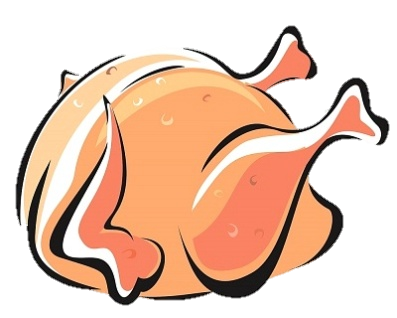 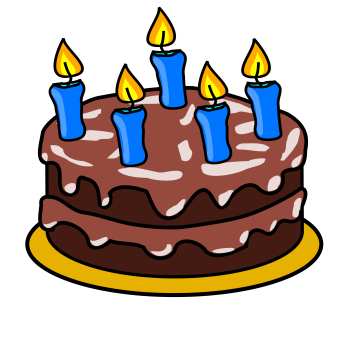 Yes, I do.
Yes, I do.
No, I don’t.
Do you like chicken?
Do you like chicken cake?
Do you like cake?
Santa Tell Me
https://www.youtube.com/watch?v=nlR0MkrRklg
What is the mood?
Who is she singing to?
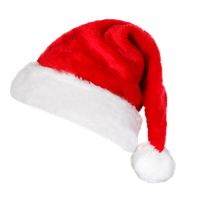 Santa Tell Me
Santa tell me if you're really thereDon't make me fall in love againIf he won't be here next yearSanta tell me if he really cares'Cause I can’t give it all away if he won't be here next year
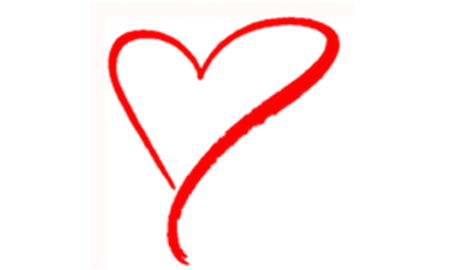 Who is she singing about?
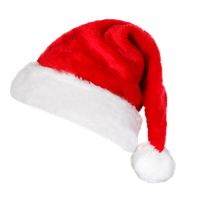 Santa Tell Me
Santa tell me if you're really thereDon't make me fall in love againIf he won't be here next yearSanta tell me if he really cares'Cause I can’t give it all away if he won't be here next year
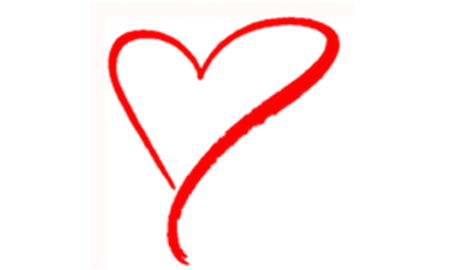 What does she want to know about “him”?
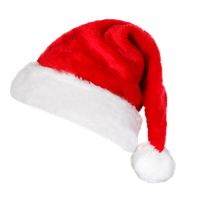 Santa Tell Me
Santa tell me if you're really thereDon't make me fall in love againIf he won't be here next yearSanta tell me if he really cares'Cause I can’t give it all away if he won't be here next year
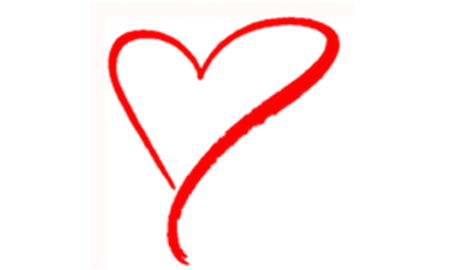 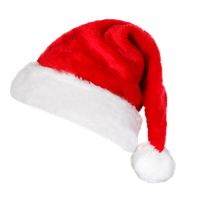 Santa Tell Me
Santa tell me if you're really thereDon't make me fall in love againIf he won't be here next yearSanta tell me if he really cares'Cause I can’t give it all away if he won't be here next year
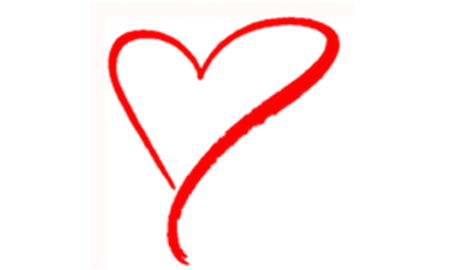 Santa Tell Me
Feeling Christmas all aroundAnd I'm trying to play it coolBut it's hard to focus when I see you walking around the roomLet it snow, it's blasting nowBut I won't get in the moodI'm avoiding every mistletoe until I knowIt's true love that he thinks ofSo next ChristmasI'm not all alone, boy
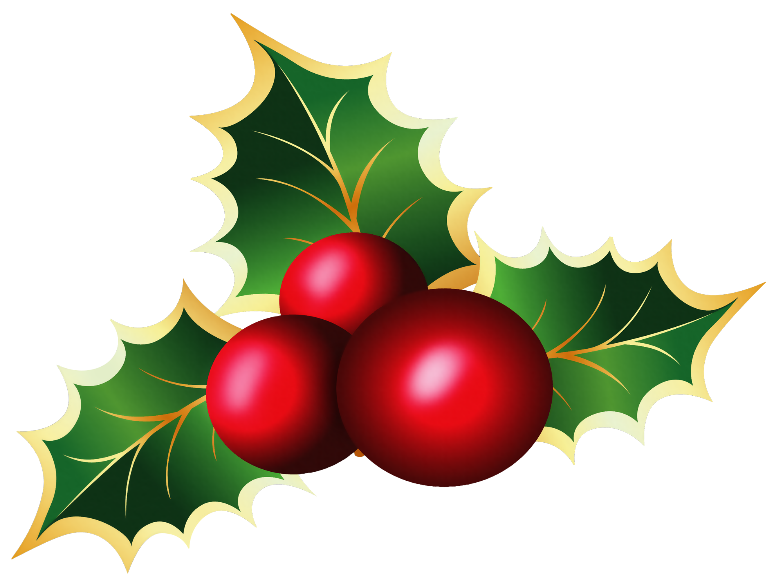 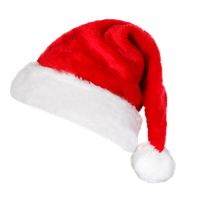 Santa Tell Me
Santa, tell me if you're really thereDon't make me fall in love again if he won't be hereNext yearSanta, tell me if he really cares'Cause I can't give it all away if he won't be hereNext year
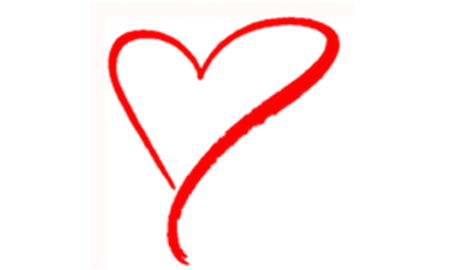 Santa Tell Me
I've been down this road beforeFell in love on Christmas nightBut on New Year's Day I woke up and he wasn't by my sideNow I need someone to holdBe my fire in the coldBut it's hard to tell if this is just a flingOr if it's true love that he thinks ofSo next ChristmasI'm not all alone, babe
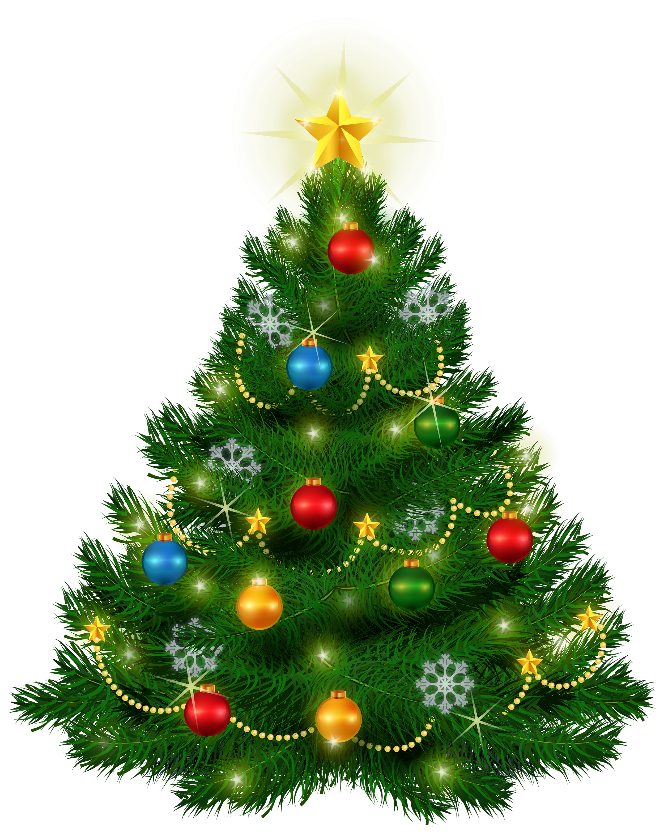 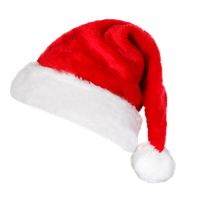 Santa Tell Me
Santa, tell me if you're really thereDon't make me fall in love again if he won't be hereNext yearSanta, tell me if he really cares'Cause I can't give it all away if he won't be hereNext year
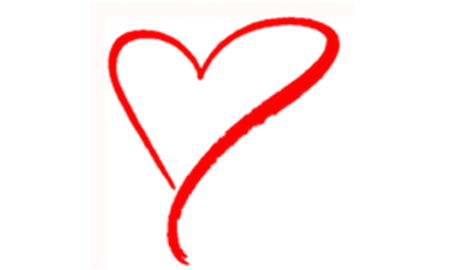 Santa Tell Me
Oh, I wanna have him beside me like oh-oh-ohOn the 25th by the fire place, oh-oh-ohBut I don't want no broken heartThis year I've got to be smart
Oh, babyIf you want me, if you want me
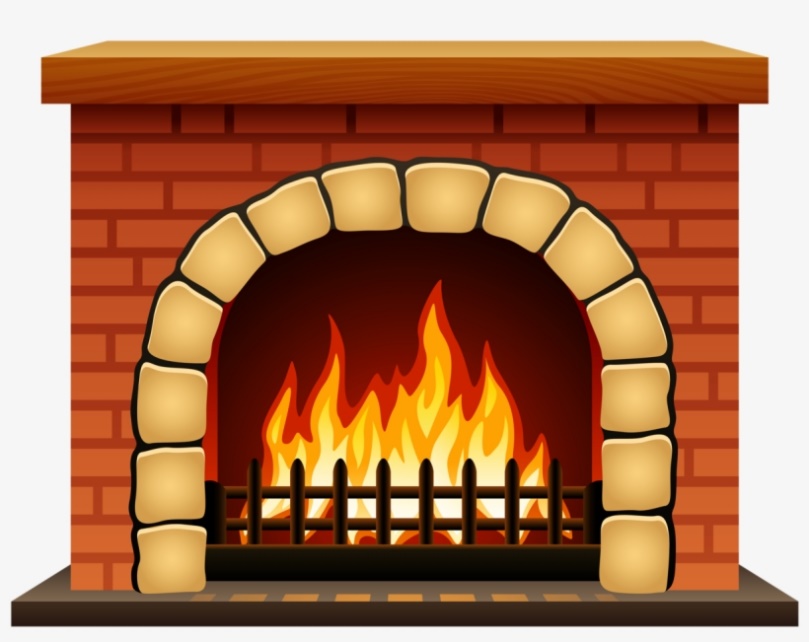 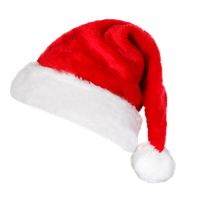 Santa Tell Me
Santa, tell me if you're really thereDon't make me fall in love again if he won't be hereNext yearSanta, tell me if he really cares'Cause I can't give it all away if he won't be hereNext year
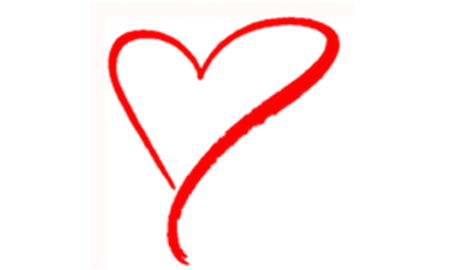 Lose Yourself
https://www.youtube.com/watch?v=_Yhyp-_hX2s
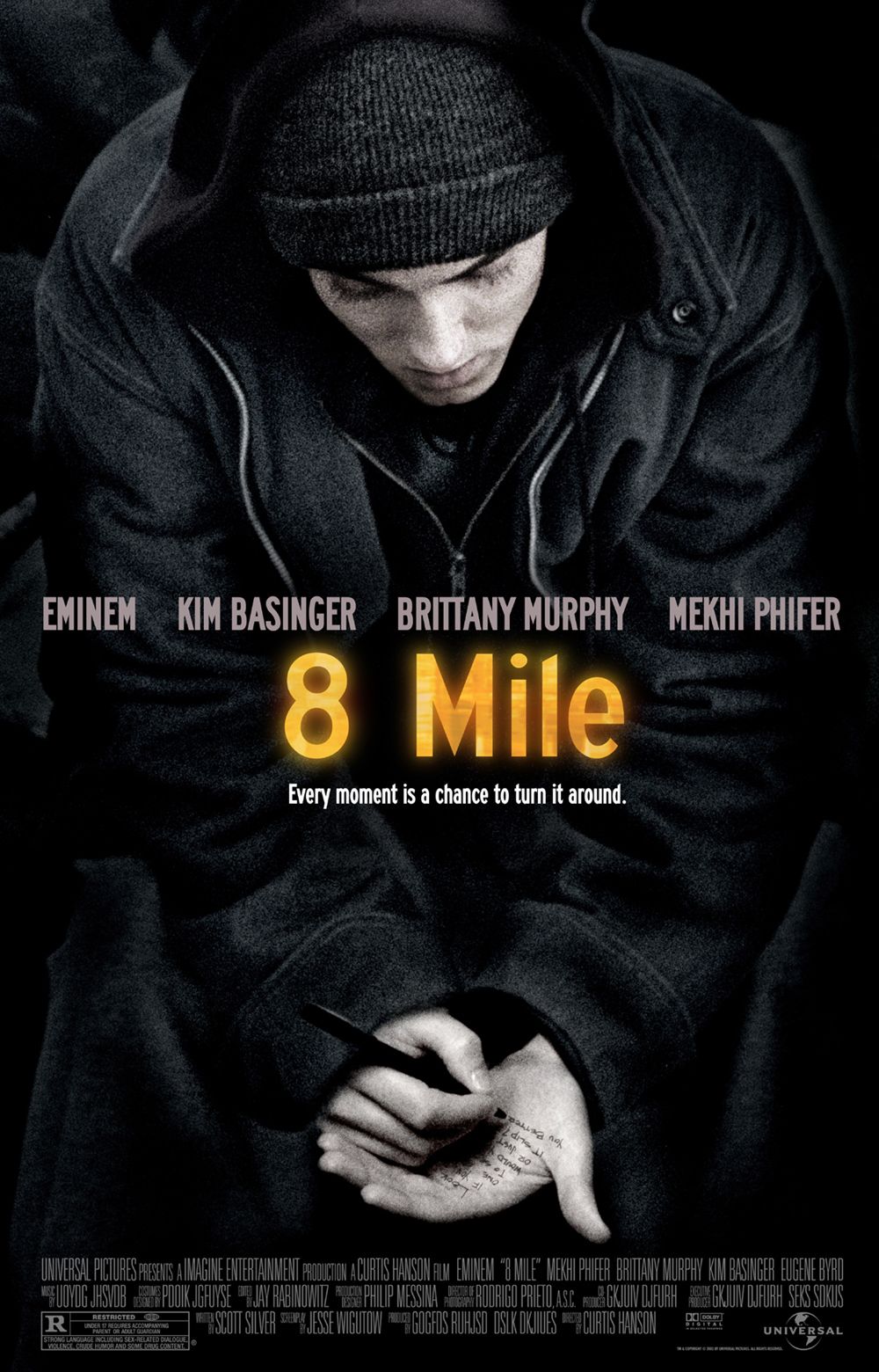 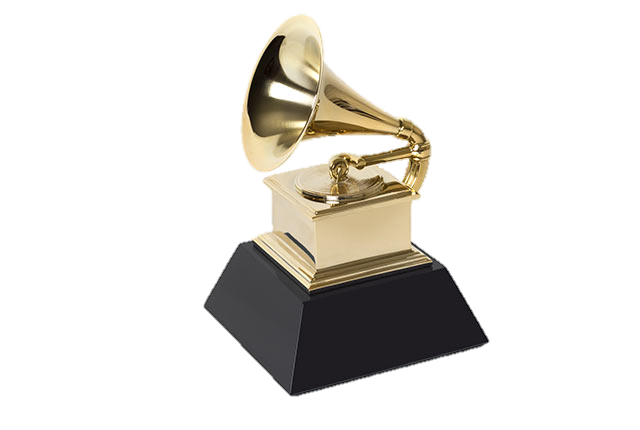 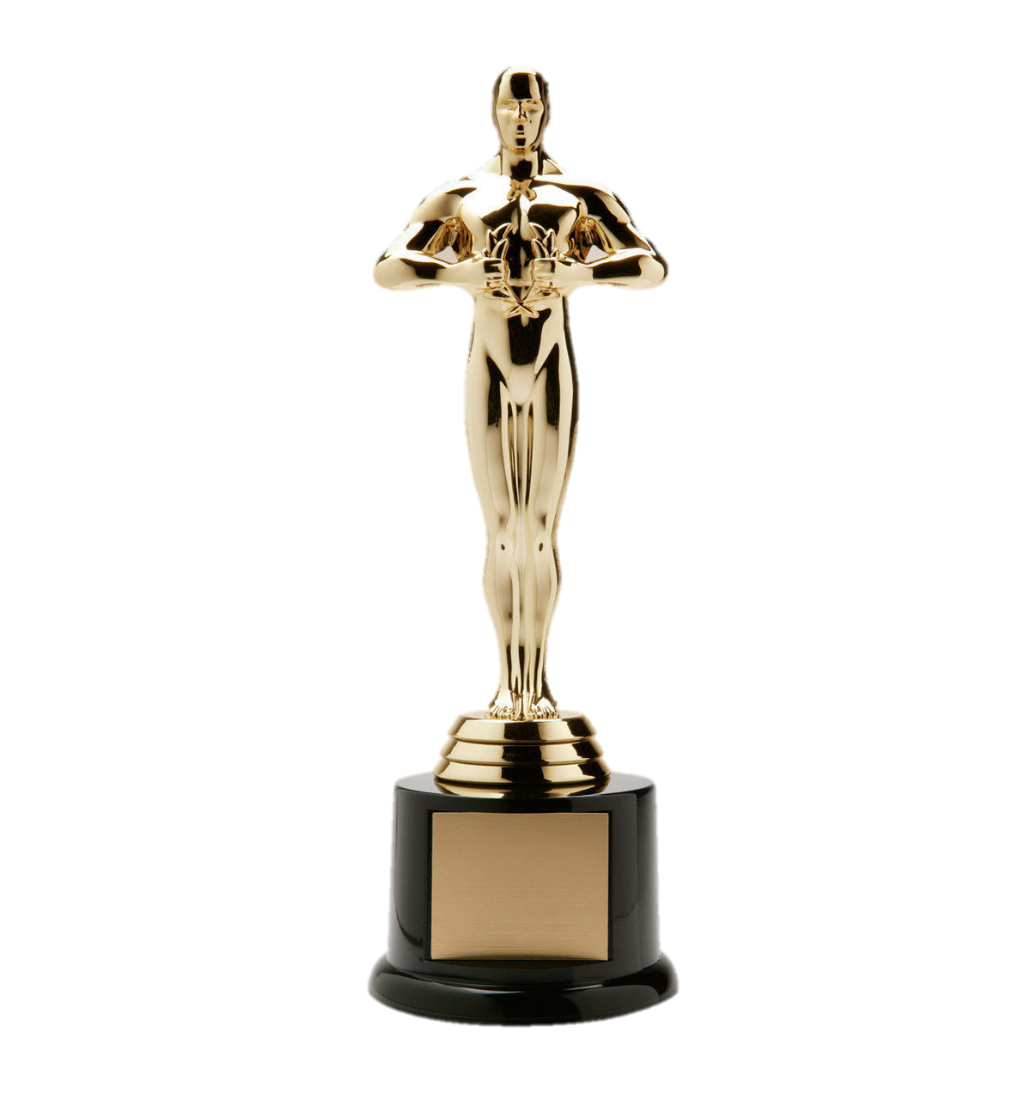 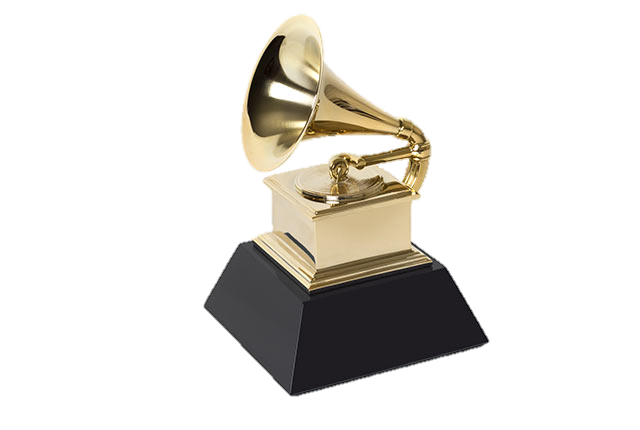 Abbreviations
YoHis palms are sweaty, knees weak, arms are heavyThere's vomit on his sweater already, mom's spaghettiHe's nervous, but on the surface he looks calm and readyTo drop bombs, but he keeps on forgettin'What he wrote down, the whole crowd goes so loudHe opens his mouth, but the words won't come outHe's chokin', how, everybody's jokin' nowThe clocks run out, times up, over, blaow!
forgetting
choking
joking
Abbreviations
Snap back to reality, oh there goes gravityOh, there goes Rabbit, he chokedHe's so mad, but he won't give up that easy? NoHe won't have it, he knows his whole back city's ropesIt don't matter, he's dope, he knows that, but he's brokeHe's so stacked that he knows, when he goes back to his mobile home, that's when itsBack to the lab again yo, this whole rhapsodyHe better go capture this moment and hope it don't pass him
Abbreviations
The souls escaping, through this hole that its gapingThis world is mine for the takingMake me king, as we move toward a, new world orderA normal life is borin', but super stardom's close to post mortemIt only grows harder, only grows hotterHe blows us all over these hoes is all on himCoast to coast shows, he's known as the globetrotterLonely roads, God only knows, he's grown farther from home, he's no fatherHe goes home and barely knows his own daughterBut hold your nose 'cause here goes the cold waterHis hoes don't want him no mo, he's cold productThey moved on to the next schmo who flows, he nose dove and sold nadaSo the soap opera is told and unfolds, I suppose it's old partna, but the beat goes onDa da dumb da dumb da da
boring
because
no more
partner
Abbreviations
No more games, I'm a change what you call rageTear this motherfuckin' roof off like two dogs cagedI was playin' in the beginnin', the mood all changedI been chewed up and spit out and booed off stageBut I kept rhymin' and stepwritin' the next cipherBest believe somebody's payin' the pied piperAll the pain inside amplified by theFact that I can't get by with my nine toFive and I can't provide the right type ofLife for my family 'cause man, these God damn food stamps don't buy diapersAnd its no movie, there's no Mekhi Phifer
@$&@^($#@*
mother fucking
beginning
playing
step writing
rhyming
paying
because
Abbreviations
This is my life and these times are so hardAnd it's getting even harder tryin' to feed and water my seed, plusSee dishonor caught up between bein' a father and a prima-donnaBaby mama drama screamin' on and too muchFor me to want to say in one spot, another jam or notHas gotten me to the point, I'm like a snail I've gotTo formulate a plot ‘fore I end up in jail or shotSuccess is my only motherfuckin' option, failures notMom, I love you, but this trail has got to go, I cannot grow old in Salem's lotSo here I go is my shotFeet fail me not 'cause maybe the only opportunity that I got
trying
being
screaming
before
mother fucking
because
Lose Yourself Elsa Clement
https://www.youtube.com/watch?v=082NwylIO6c
Lose Yourself
You better lose yourself in the music, the momentYou own it, you better never let it goYou only get one shot, do not miss your chance to blowThis opportunity comes once in a lifetime you better
Lose Yourself
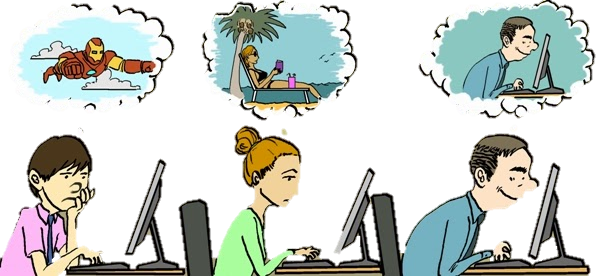 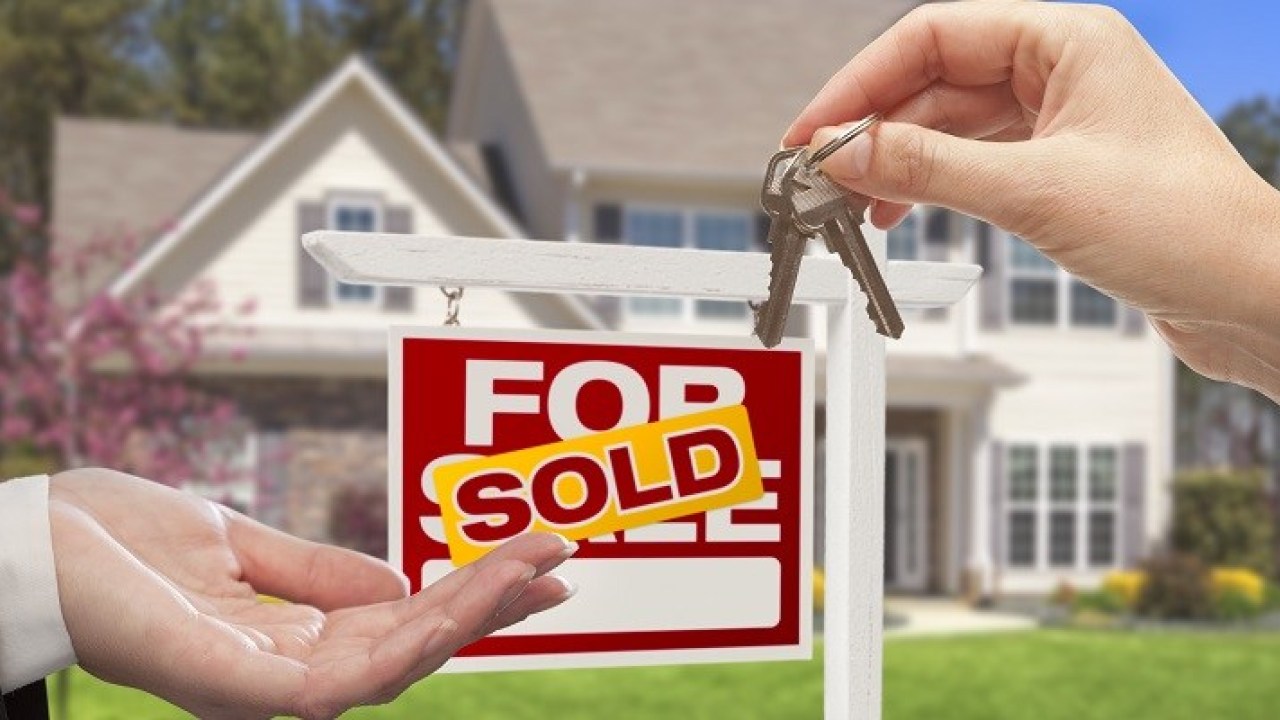 Own it
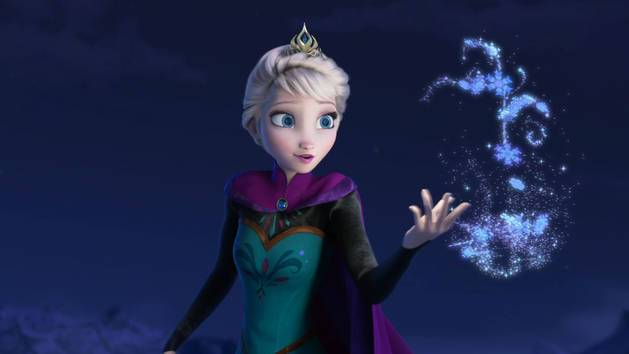 Let it go
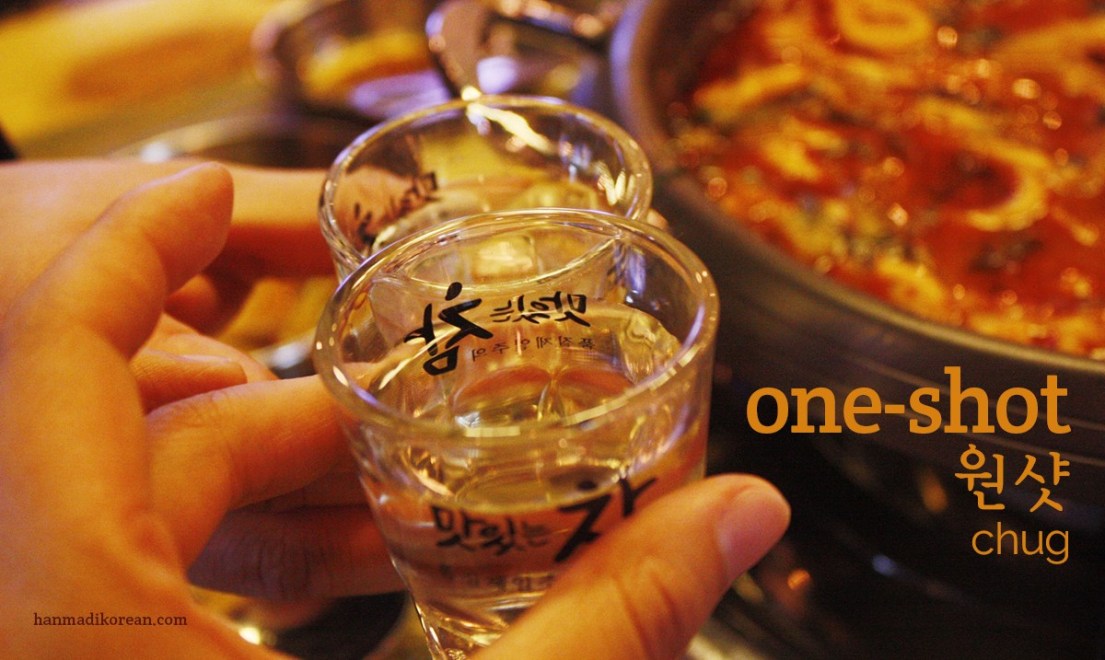 One Shot
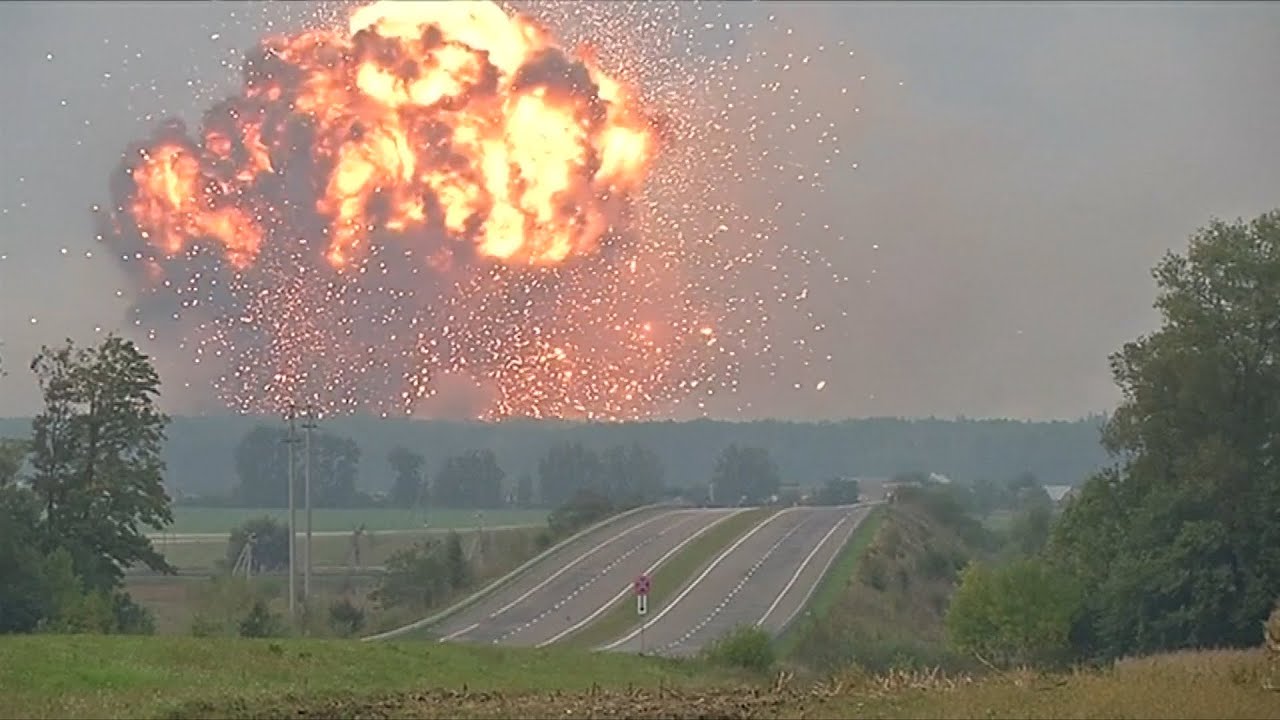 Chance to blow (up)
Once in a lifetime
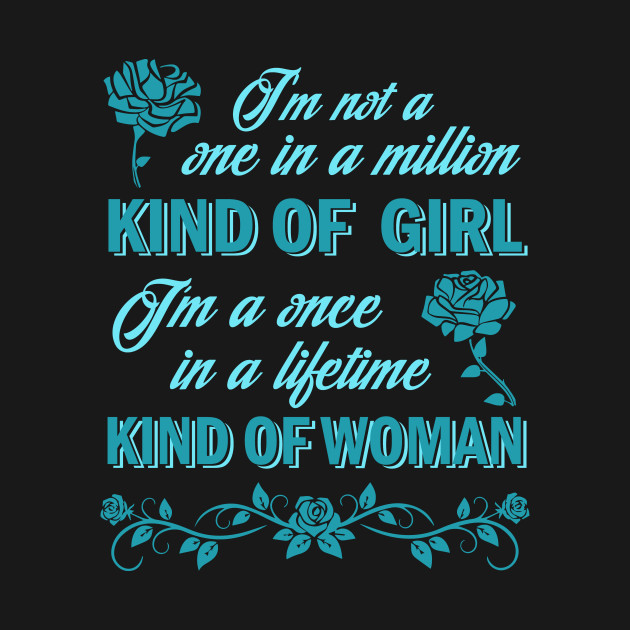 Lose Yourself Vincent Vinel
https://www.youtube.com/watch?v=Y9oZZzLr3BU
Lose Yourself
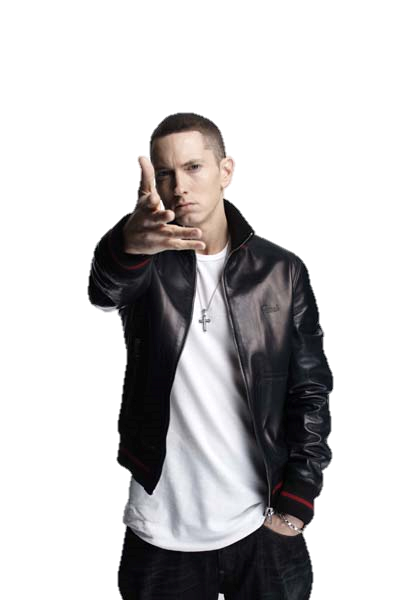 LookIf you hadOne shotOr one opportunityTo seize everything you ever wantedIn one momentWould you capture itOr just let it slip?
Lose Yourself
YoHis palms are sweaty, knees weak, arms are heavyThere's vomit on his sweater already, mom's spaghettiHe's nervous, but on the surface he looks calm and readyTo drop bombs, but he keeps on forgettin'What he wrote down, the whole crowd goes so loudHe opens his mouth, but the words won't come outHe's chokin', how, everybody's jokin' nowThe clocks run out, times up, over, blaow!
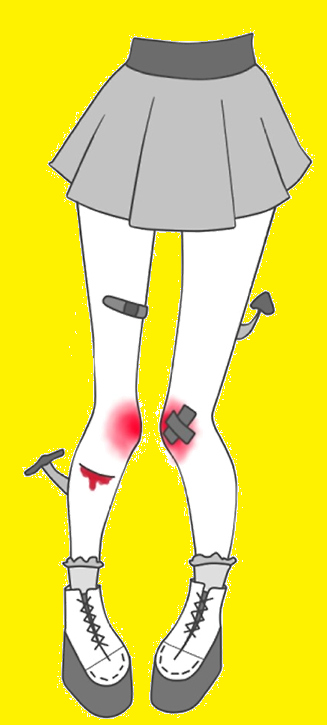 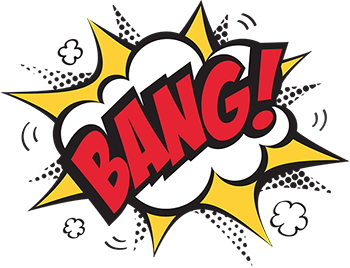 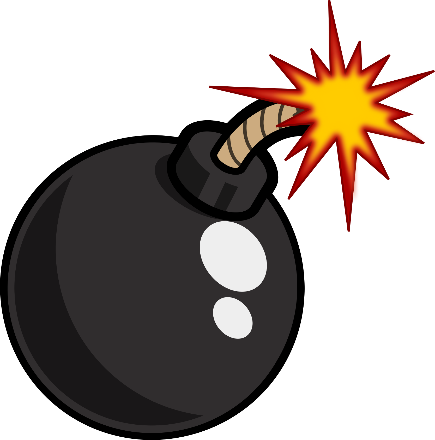 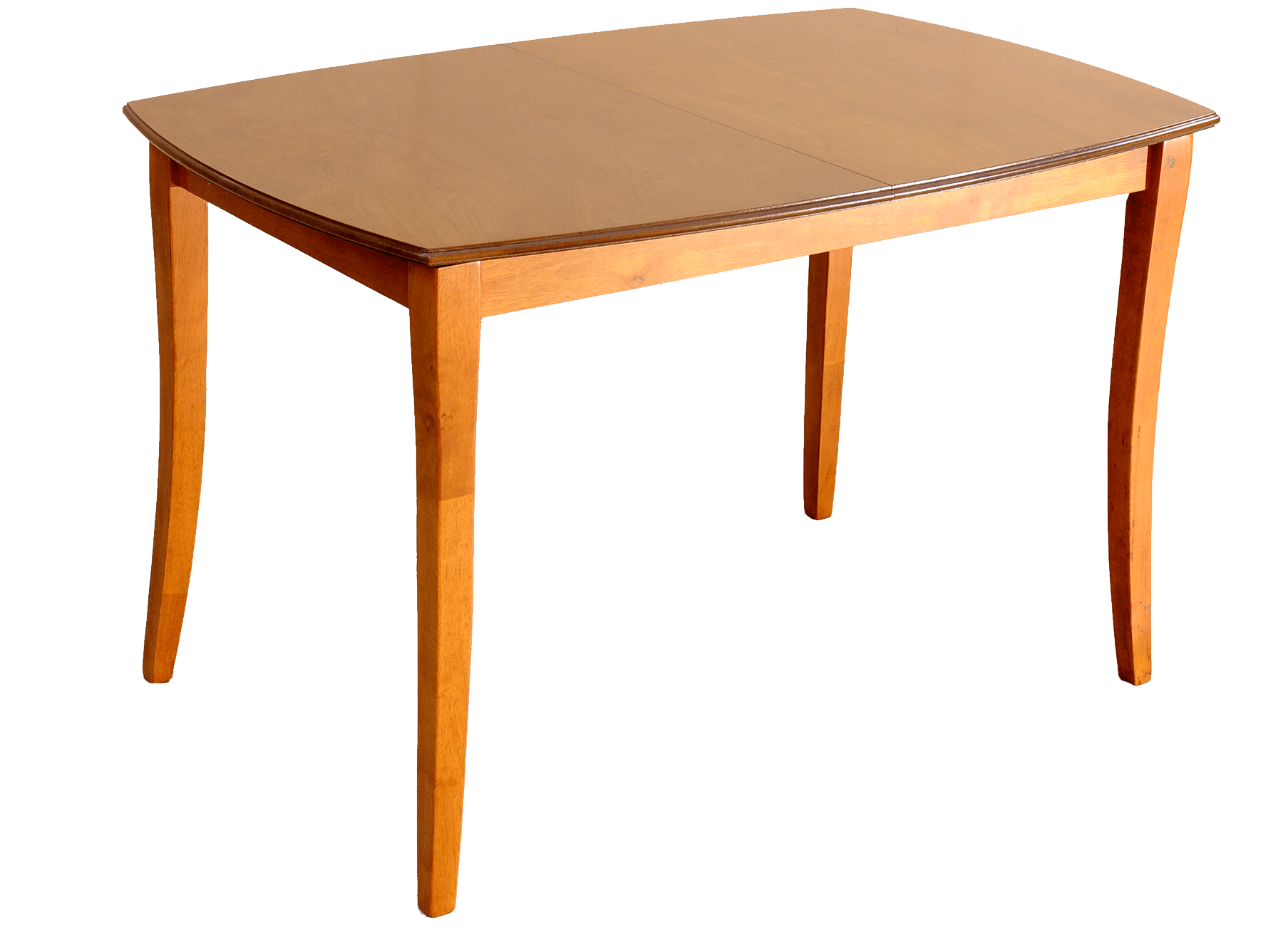 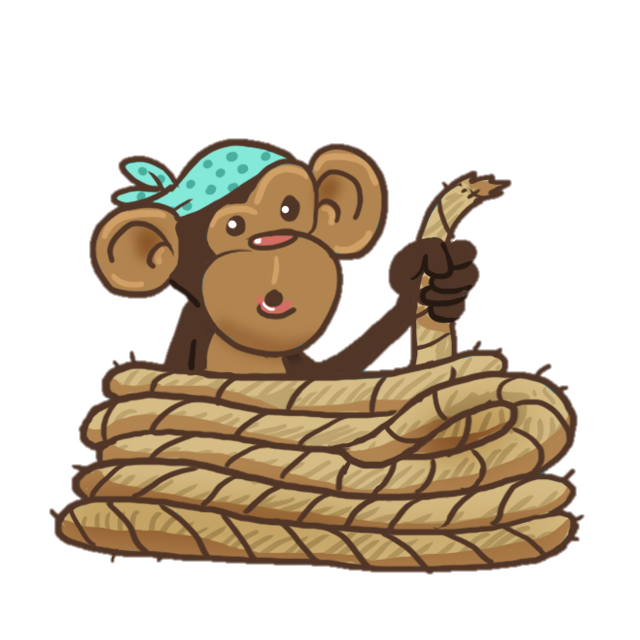 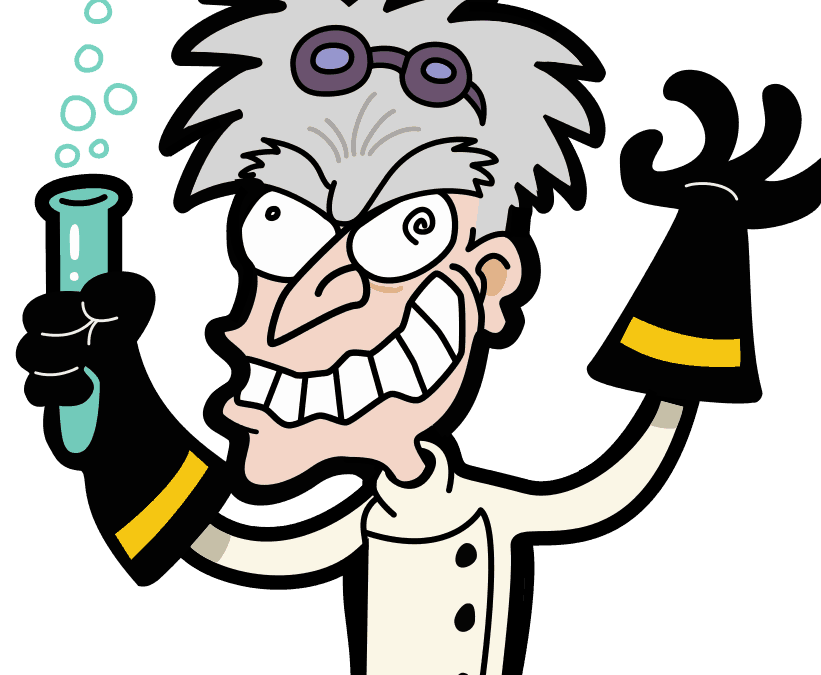 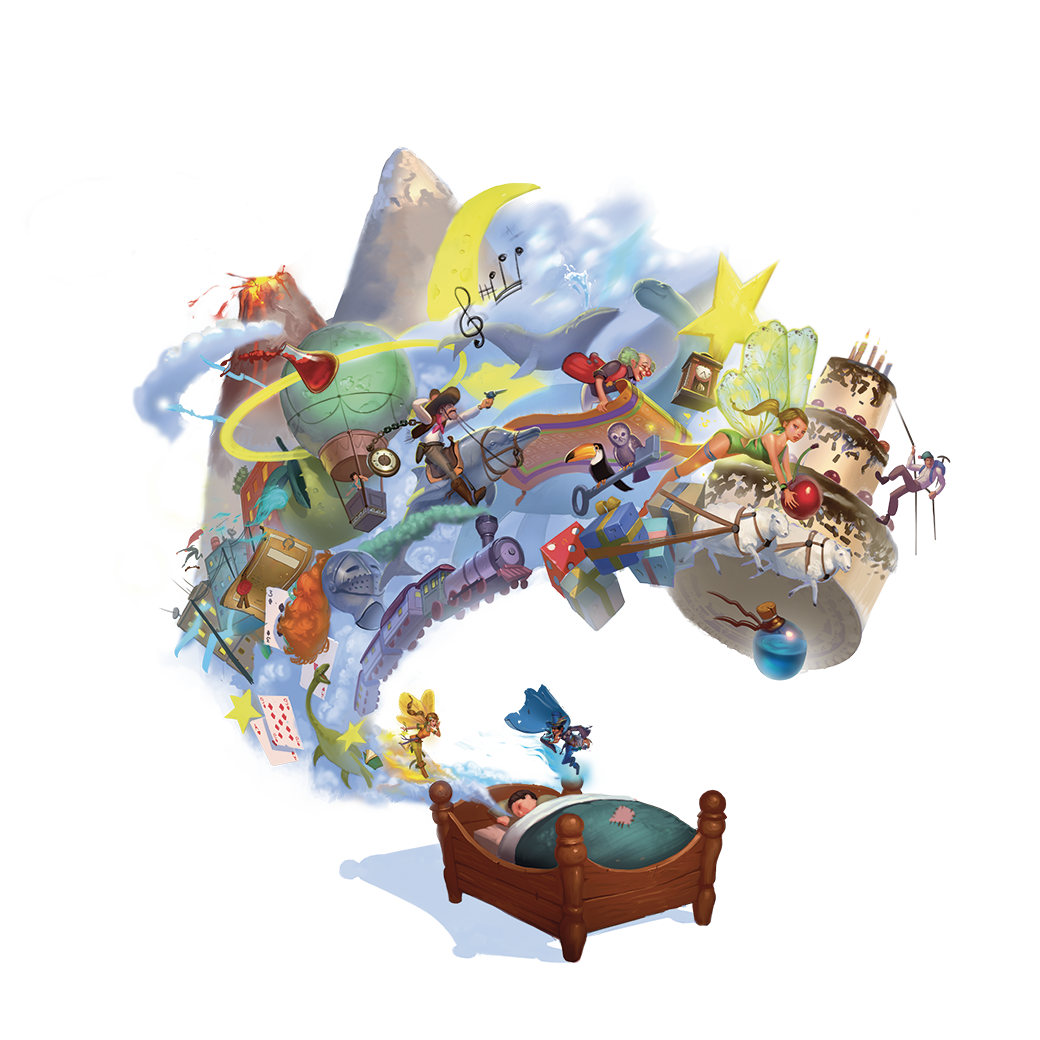 Lose Yourself
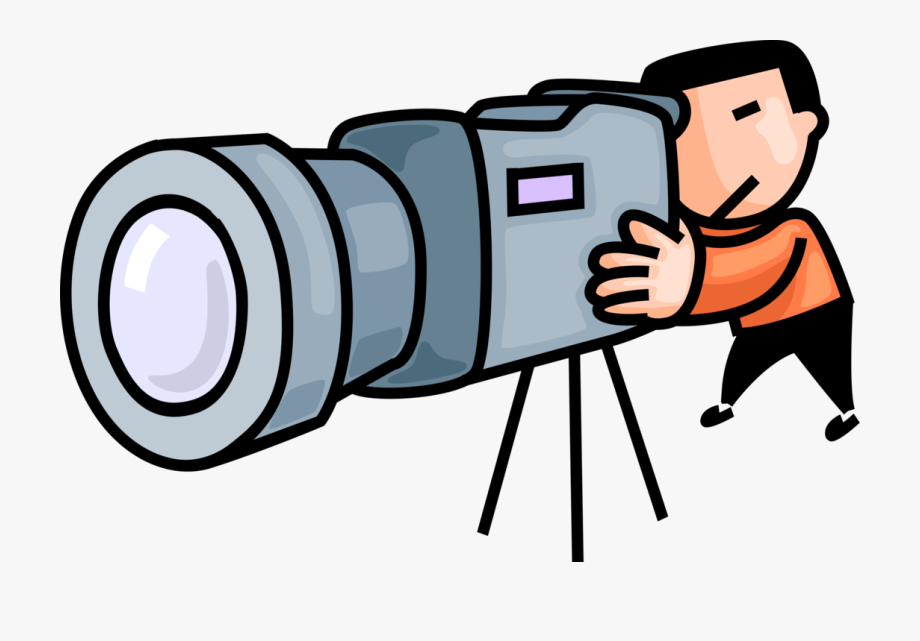 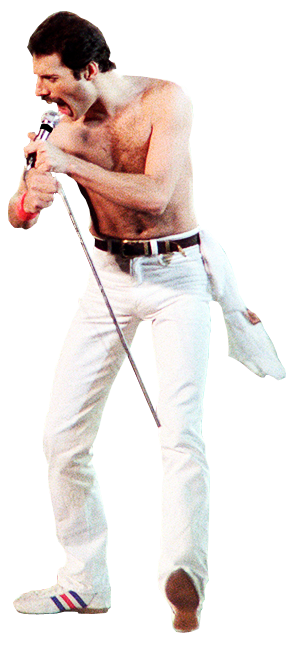 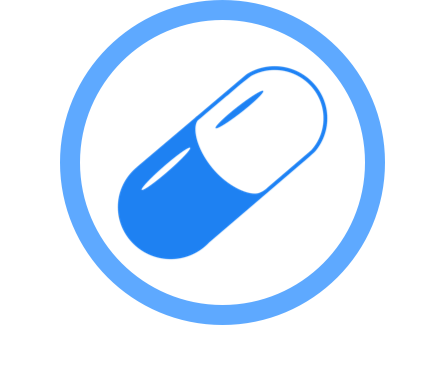 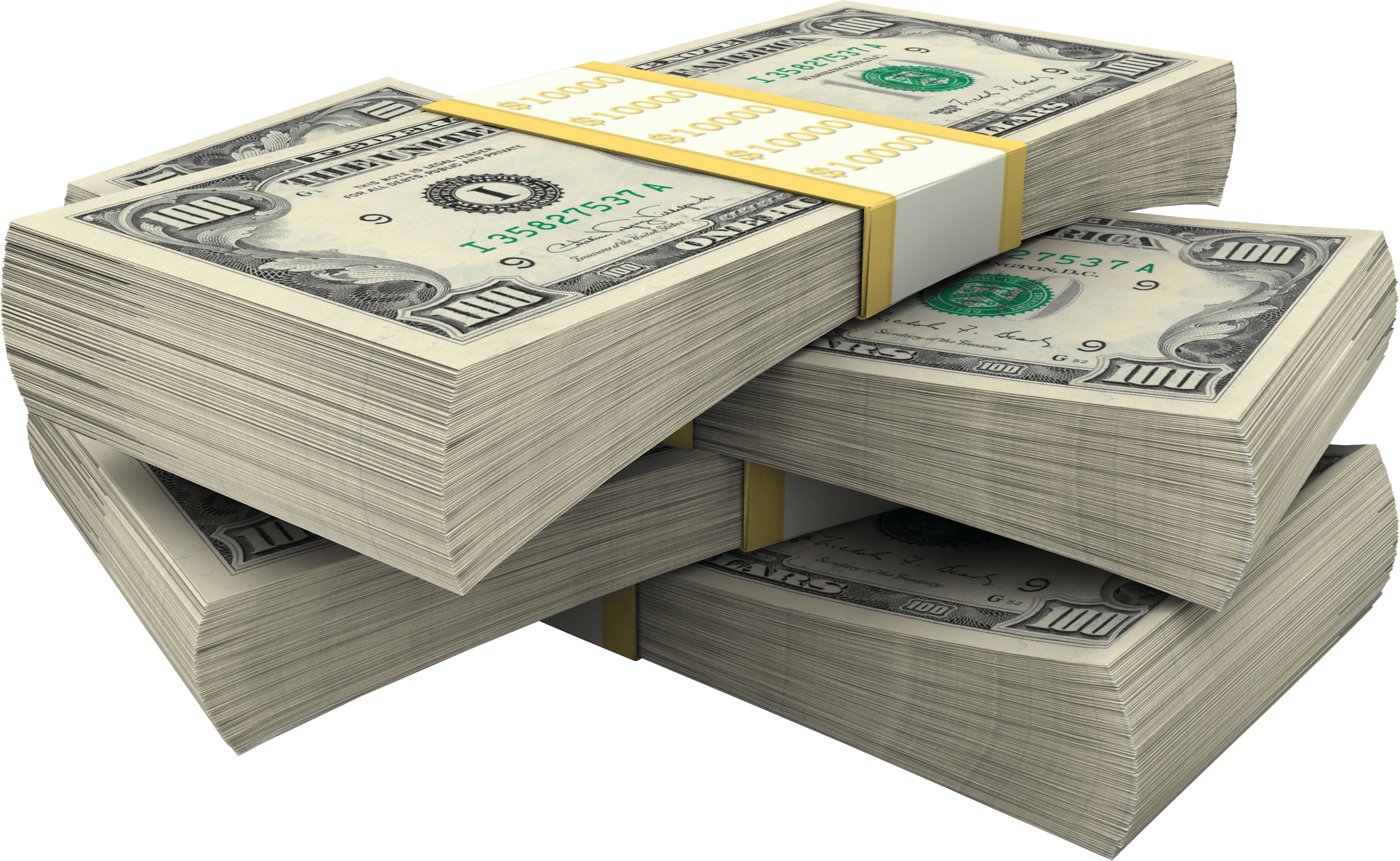 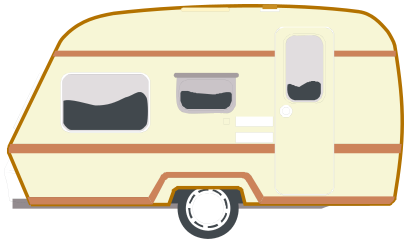 Snap back to reality, oh there goes gravityOh, there goes Rabbit, he chokedHe's so mad, but he won't give up that easy? NoHe won't have it, he knows his whole back city's ropesIt don't matter, he's dope, he knows that, but he's brokeHe's so stacked that he knows, when he goes back to his mobile home, that's when itsBack to the lab again yo, this whole rhapsodyHe better go capture this moment and hope it don't pass him
Lose Yourself
You better lose yourself in the music, the momentYou own it, you better never let it goYou only get one shot, do not miss your chance to blowThis opportunity comes once in a lifetime you better
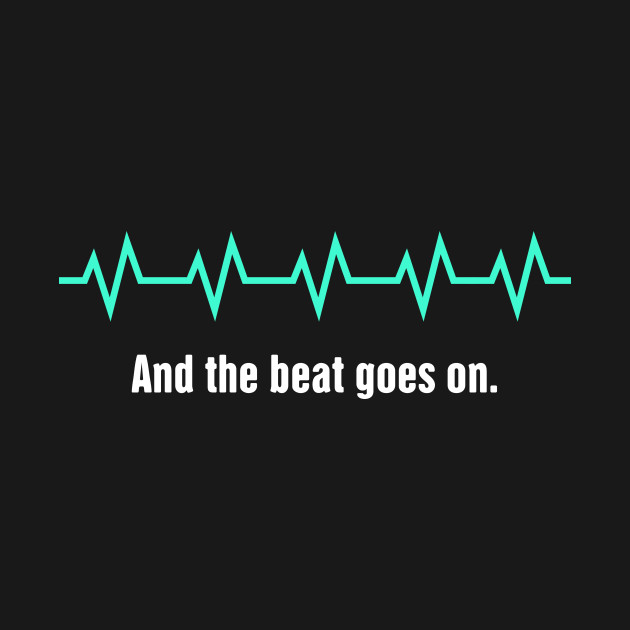 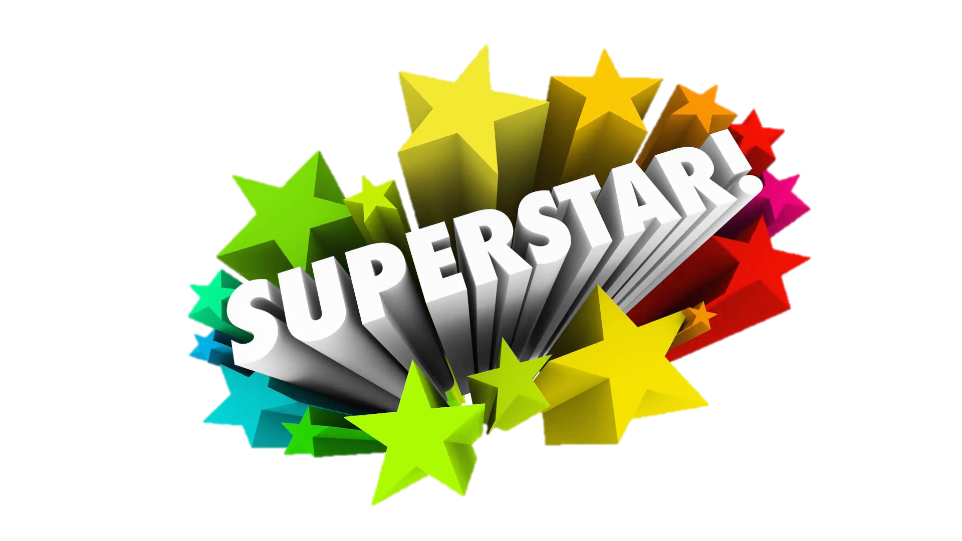 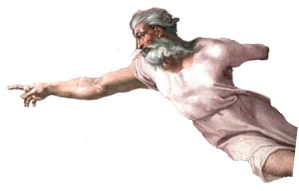 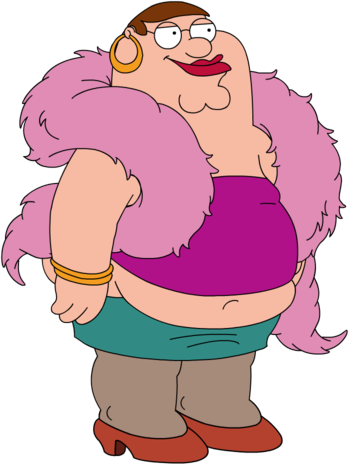 Lose Yourself
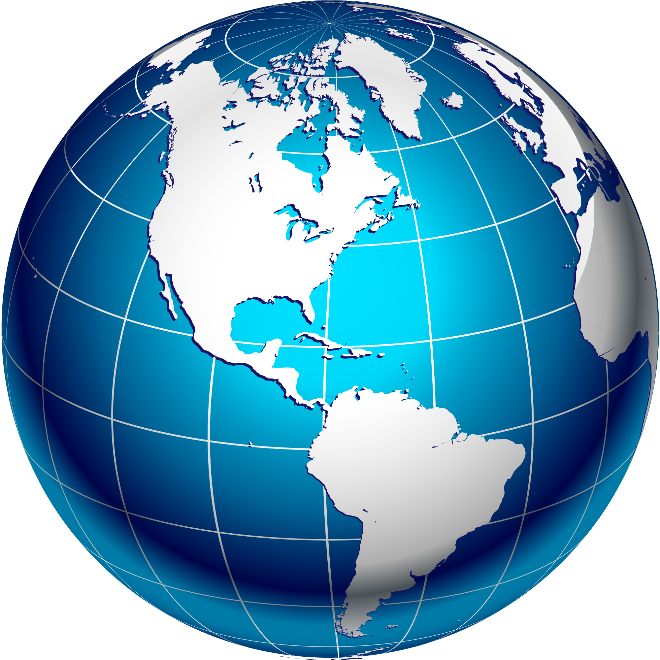 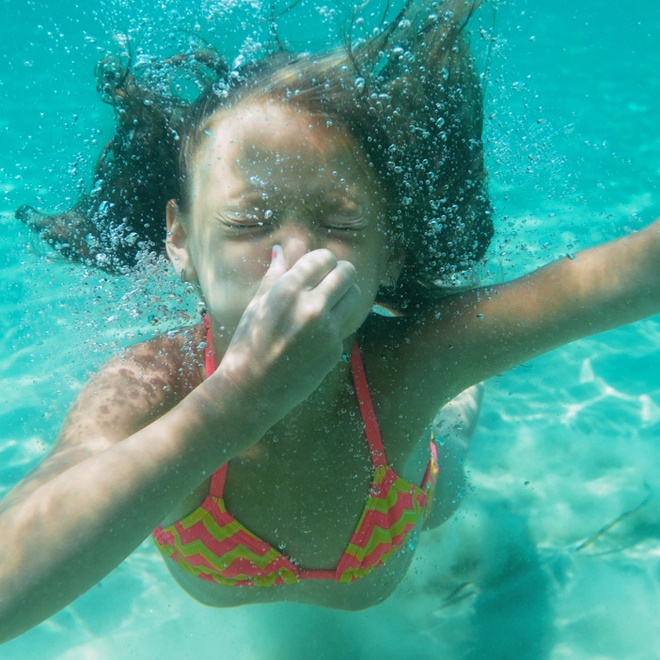 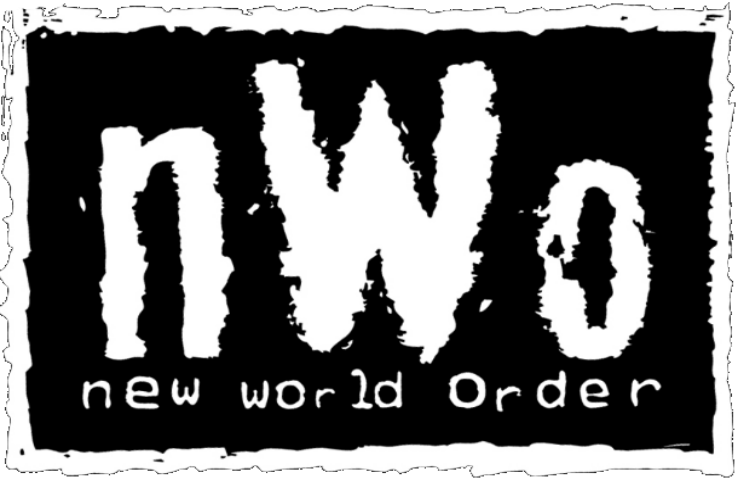 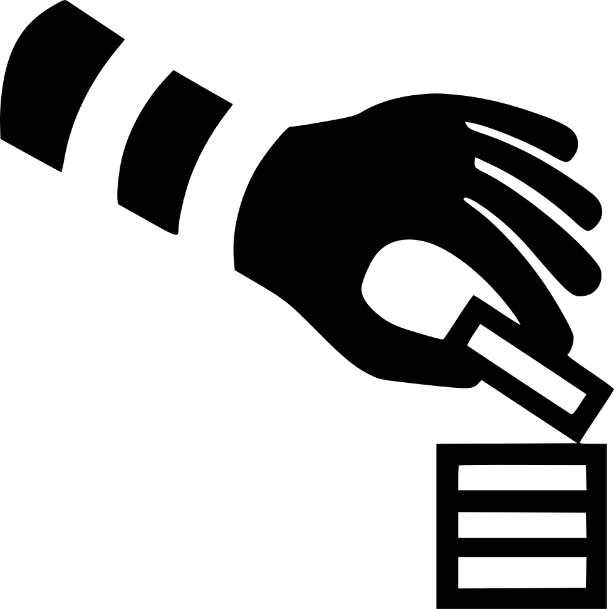 The souls escaping, through this hole that its gapingThis world is mine for the takingMake me king, as we move toward a, new world orderA normal life is borin', but super stardom's close to post mortemIt only grows harder, only grows hotterHe blows us all over these hoes is all on himCoast to coast shows, he's known as the globetrotterLonely roads, God only knows, he's grown farther from home, he's no fatherHe goes home and barely knows his own daughterBut hold your nose 'cause here goes the cold waterHis hoes don't want him no mo, he's cold productThey moved on to the next schmo who flows, he nose dove and sold nadaSo the soap opera is told and unfolds, I suppose it's old partna, but the beat goes onDa da dumb da dumb da da
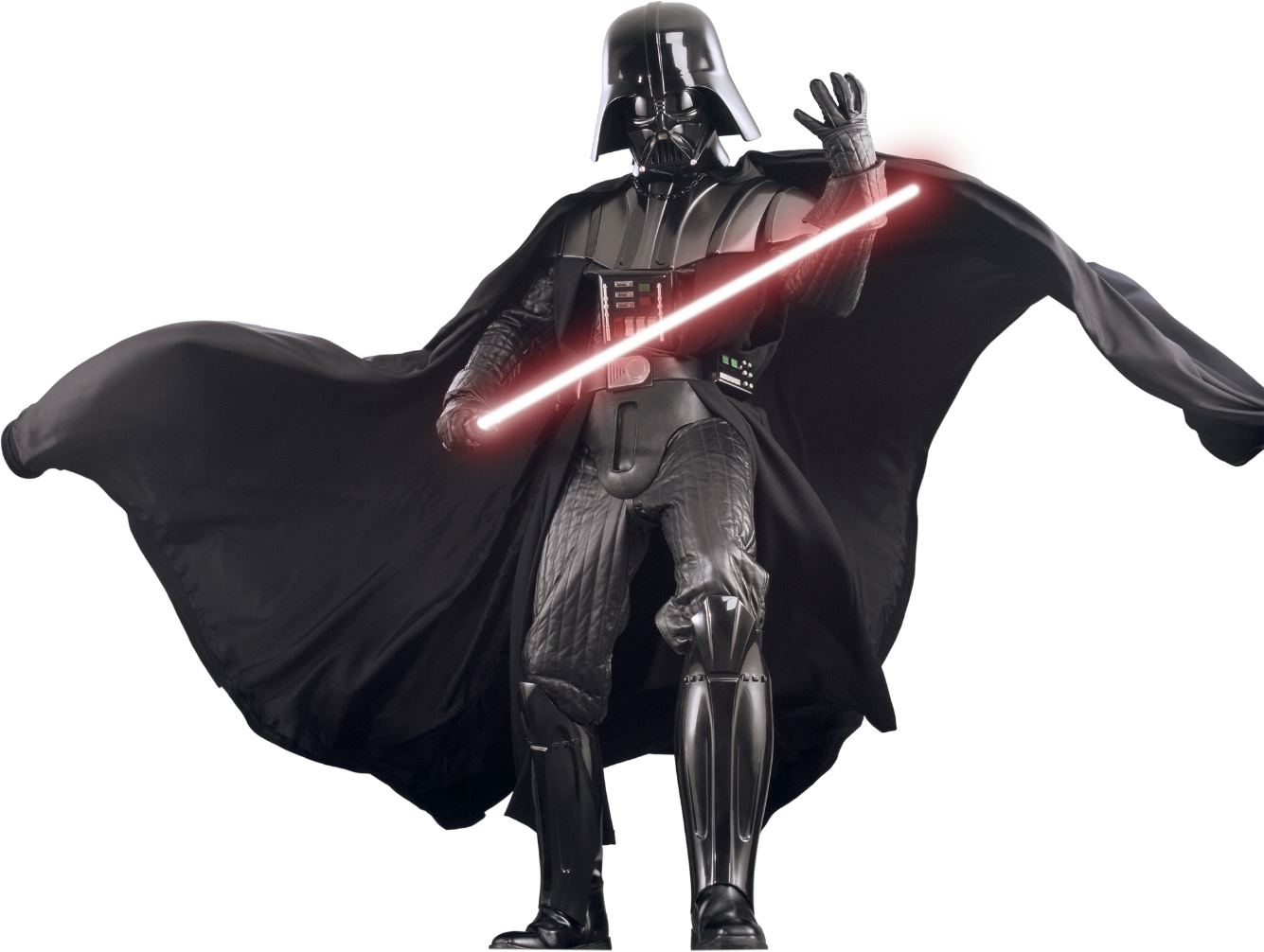 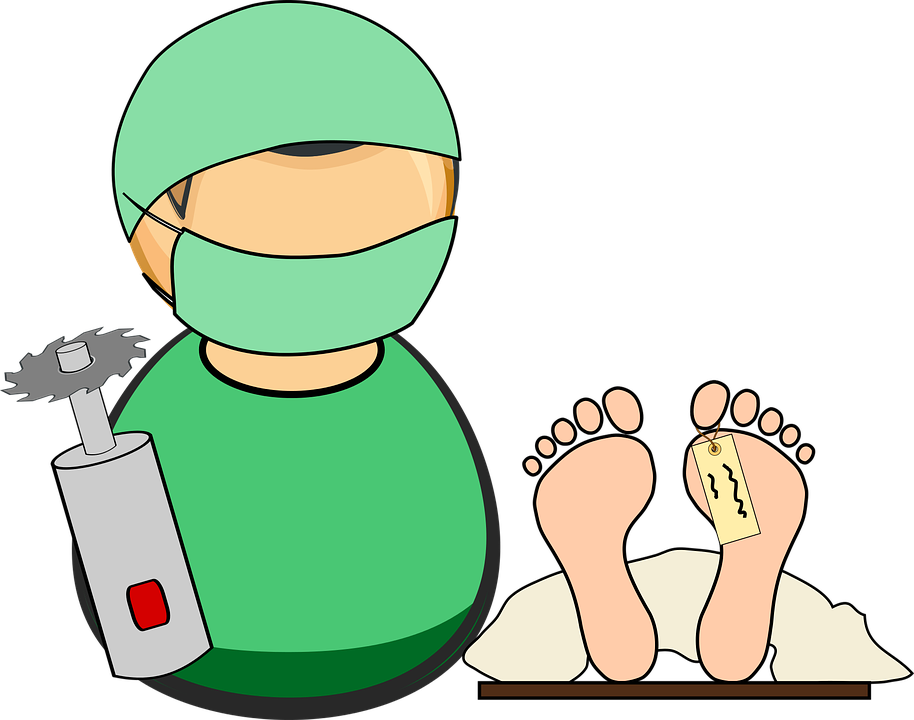 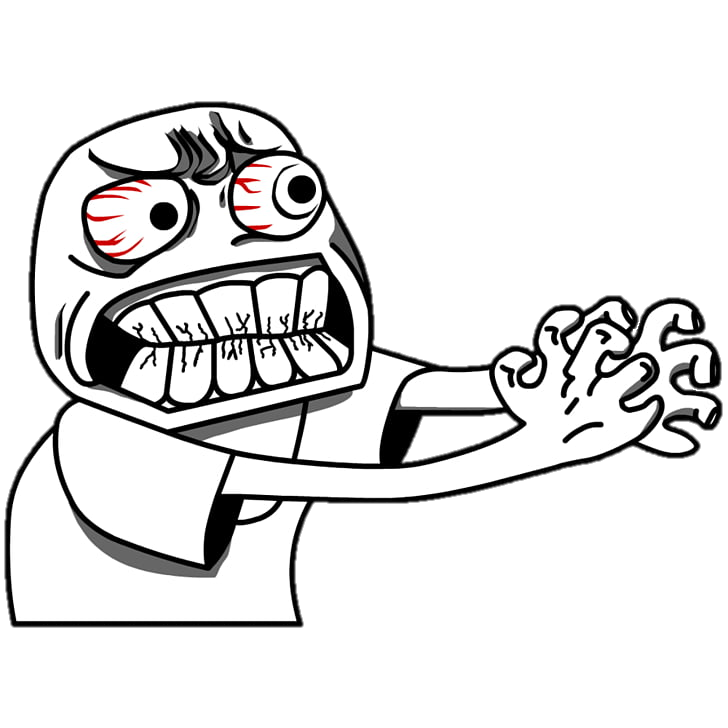 Lose Yourself
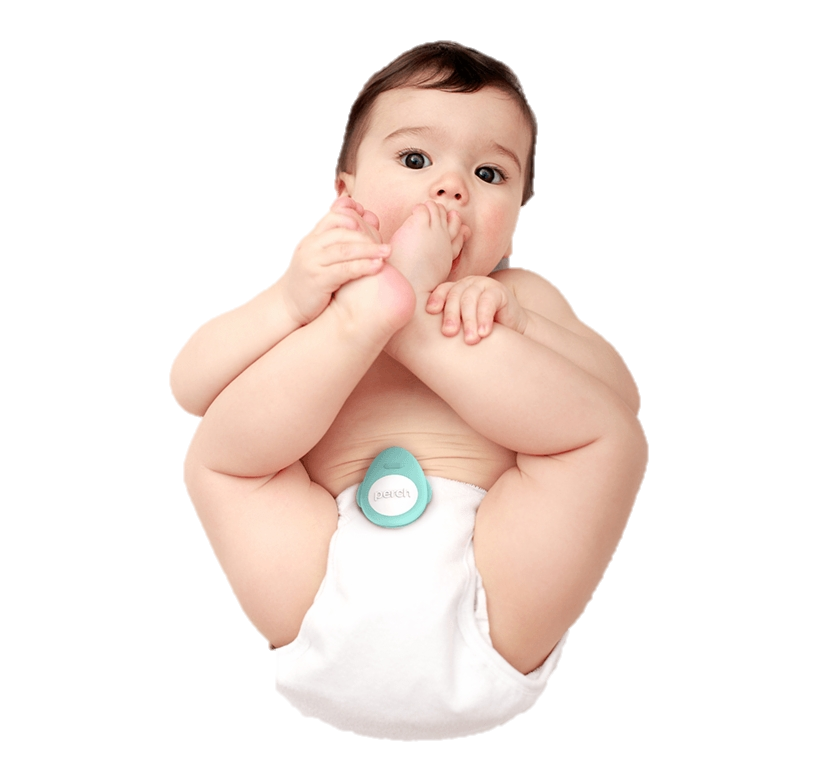 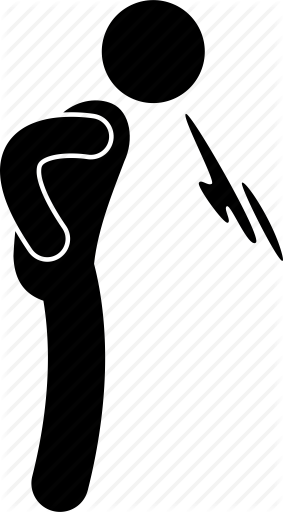 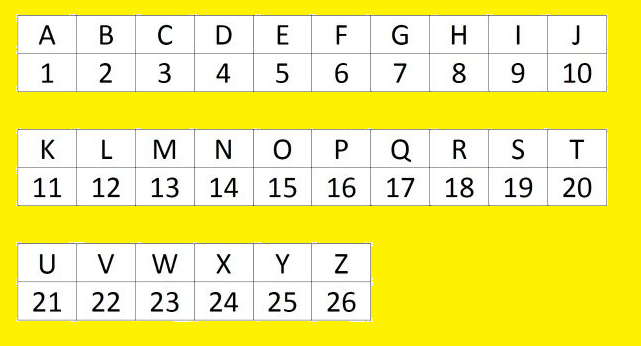 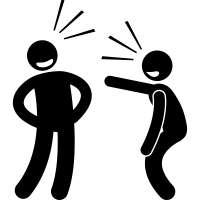 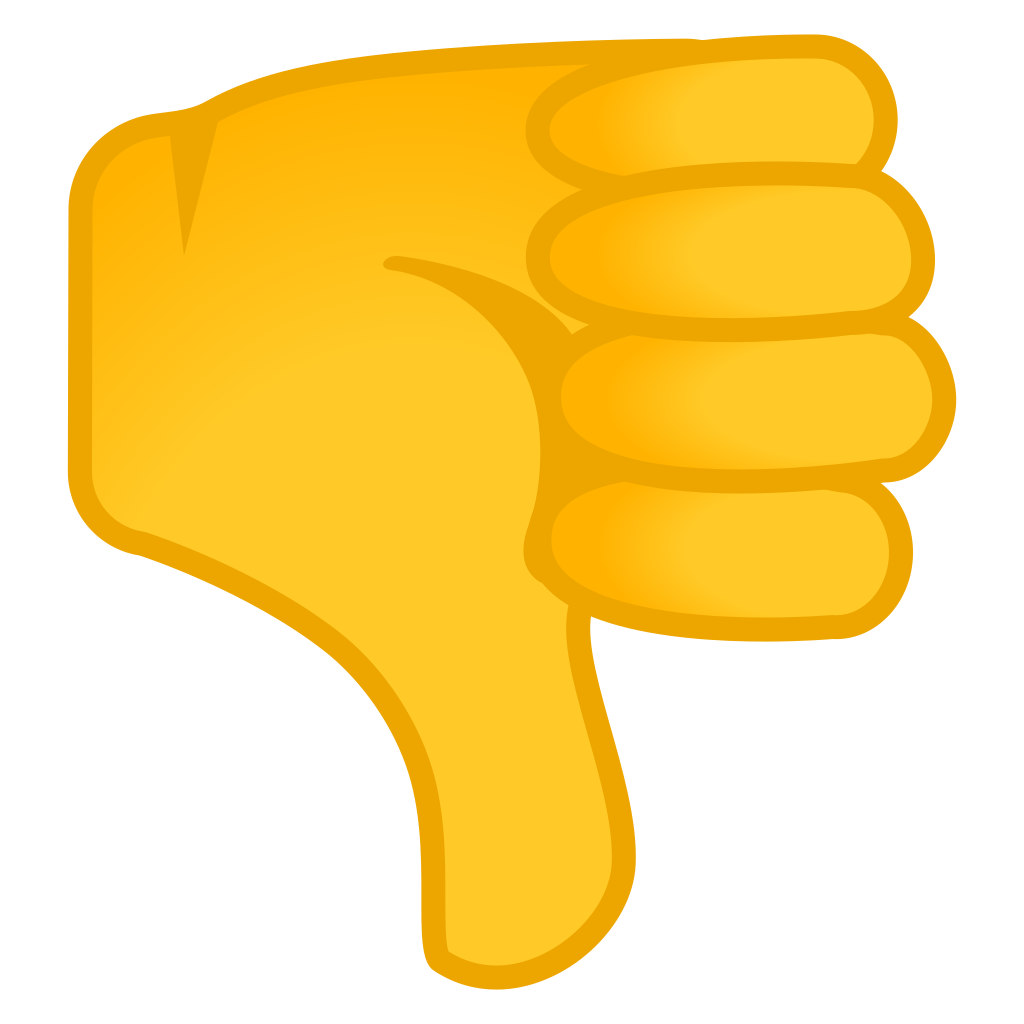 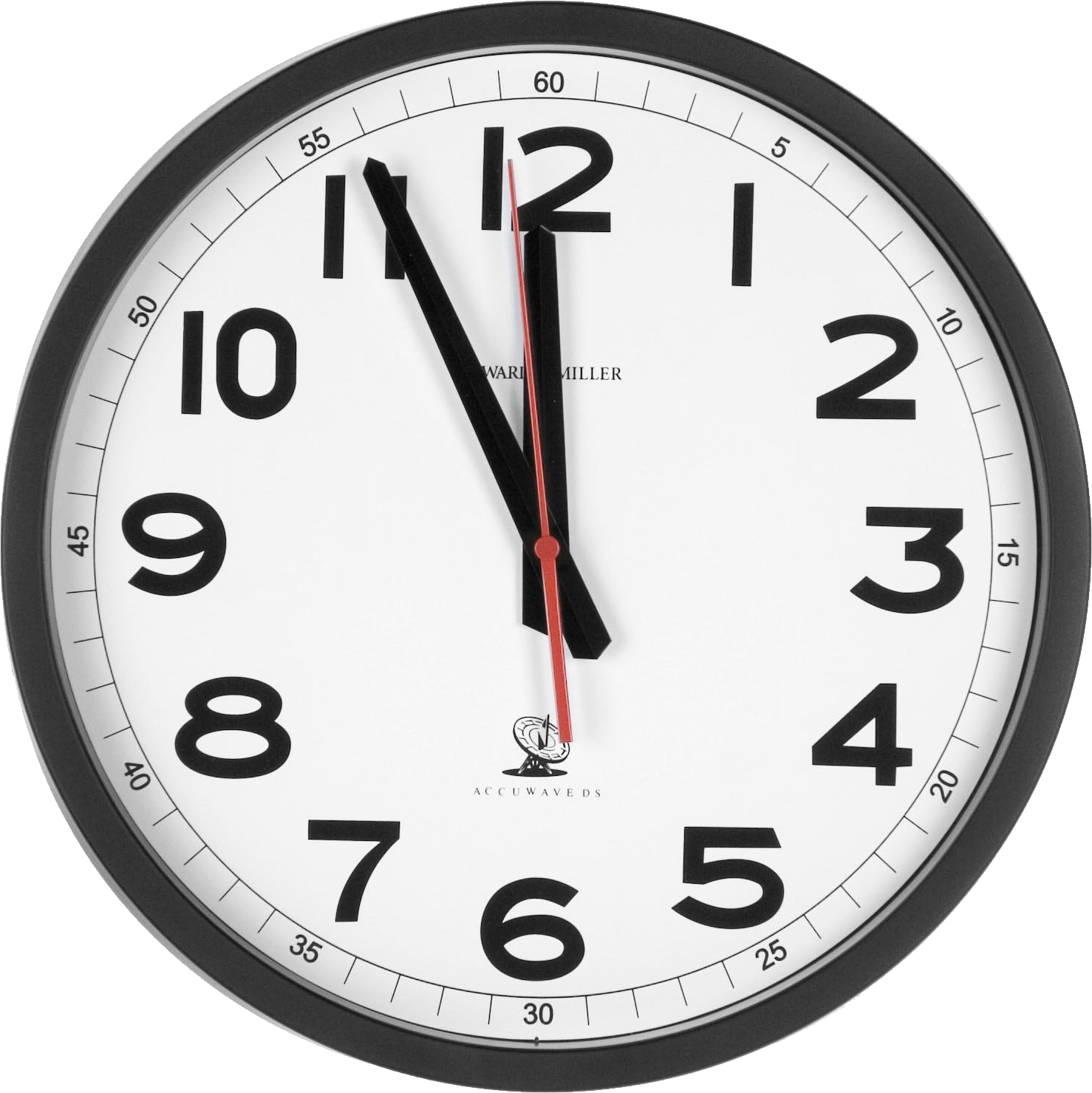 No more games, I'm a change what you call rageTear this motherfuckin' roof off like two dogs cagedI was playin' in the beginnin', the mood all changedI been chewed up and spit out and booed off stageBut I kept rhymin' and stepwritin' the next cipherBest believe somebody's payin' the pied piperAll the pain inside amplified by theFact that I can't get by with my nine toFive and I can't provide the right type ofLife for my family 'cause man, these God damn food stamps don't buy diapersAnd its no movie, there's no Mekhi Phifer
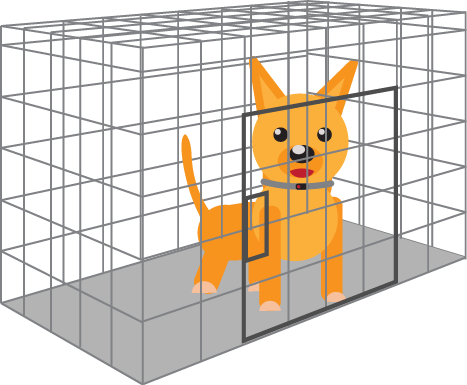 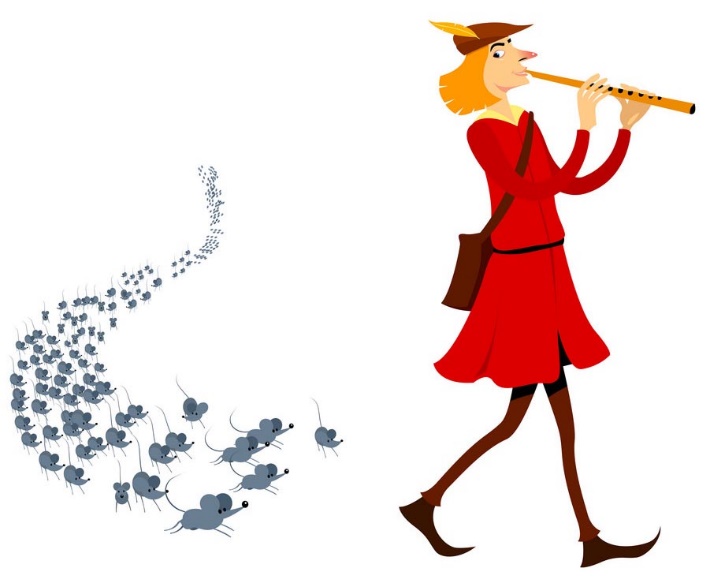 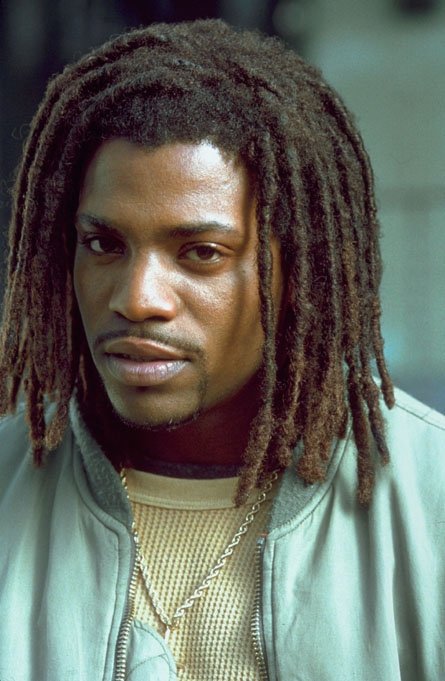 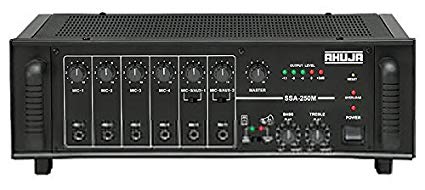 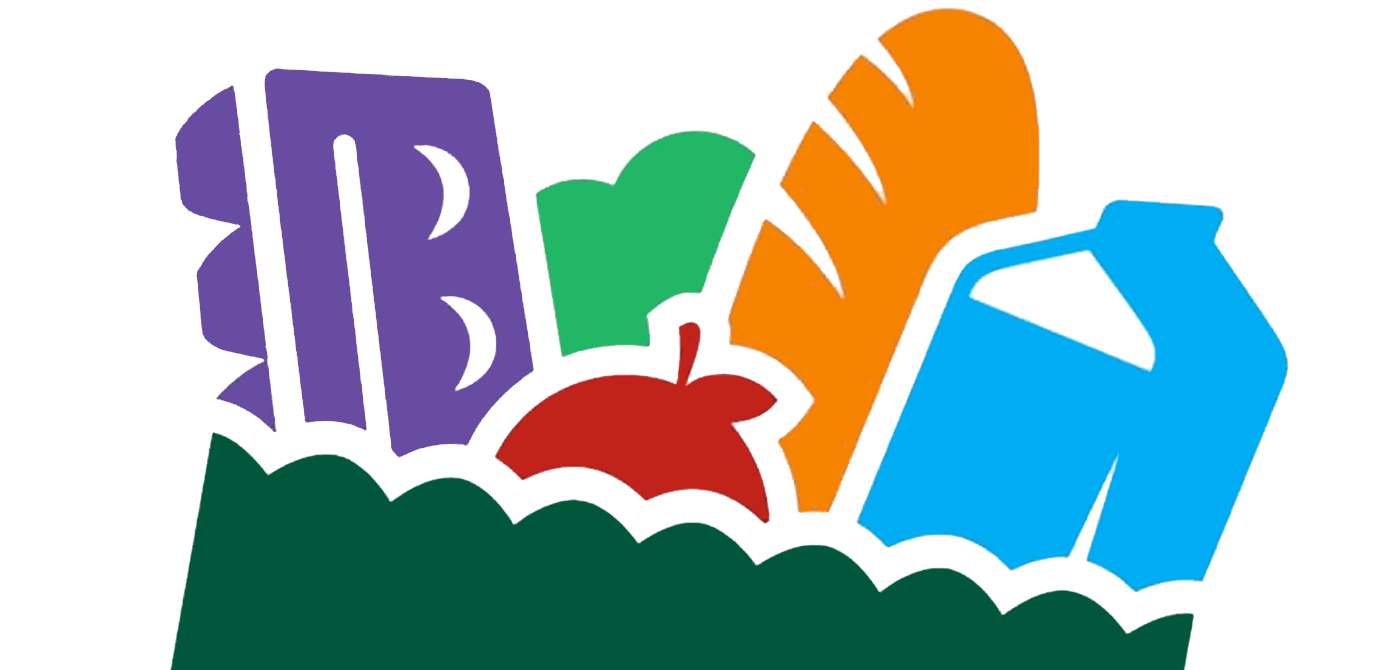 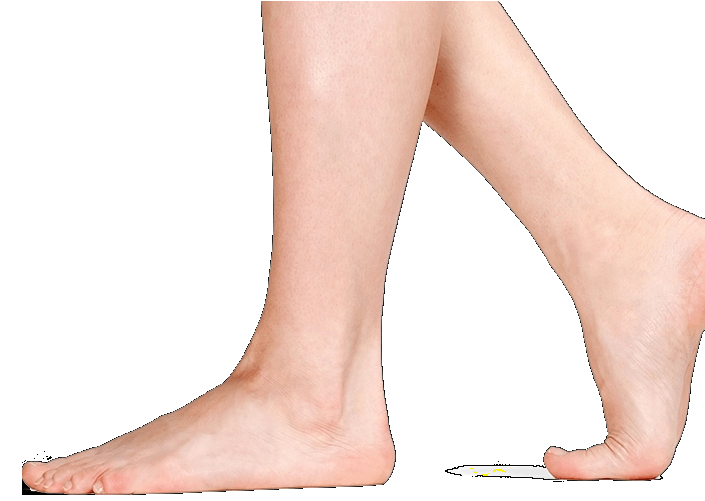 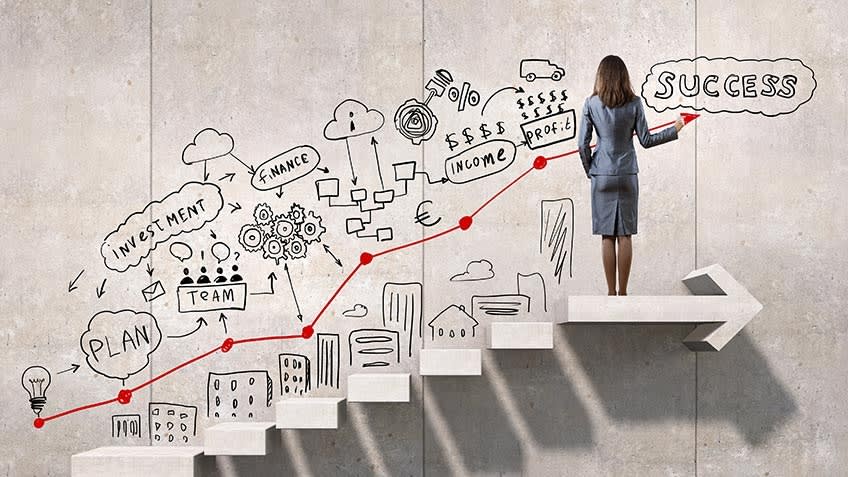 Lose Yourself
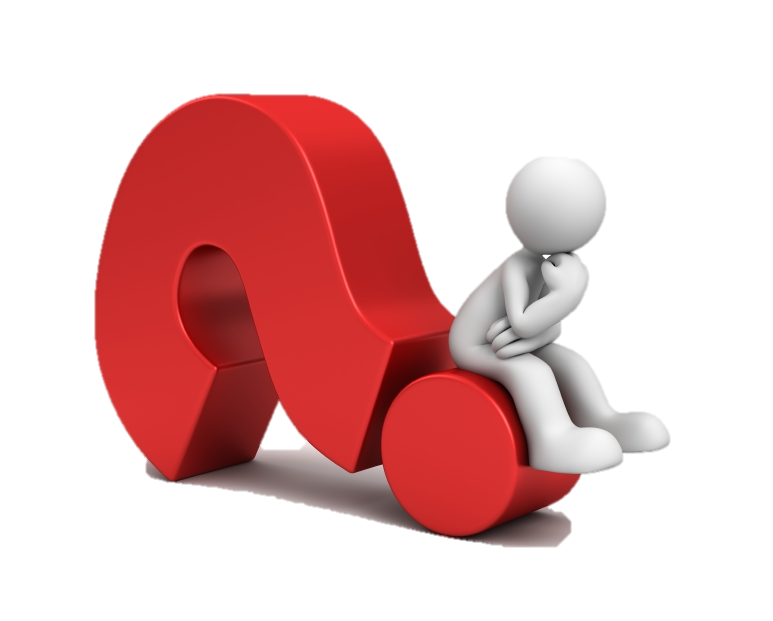 This is my life and these times are so hardAnd it's getting even harder tryin' to feed and water my seed, plusSee dishonor caught up between bein' a father and a prima-donnaBaby mama drama screamin' on and too muchFor me to want to say in one spot, another jam or notHas gotten me to the point, I'm like a snail I've gotTo formulate a plot ‘fore I end up in jail or shotSuccess is my only motherfuckin' option, failures notMom, I love you, but this trail has got to go, I cannot grow old in Salem's lotSo here I go is my shotFeet fail me not 'cause maybe the only opportunity that I got
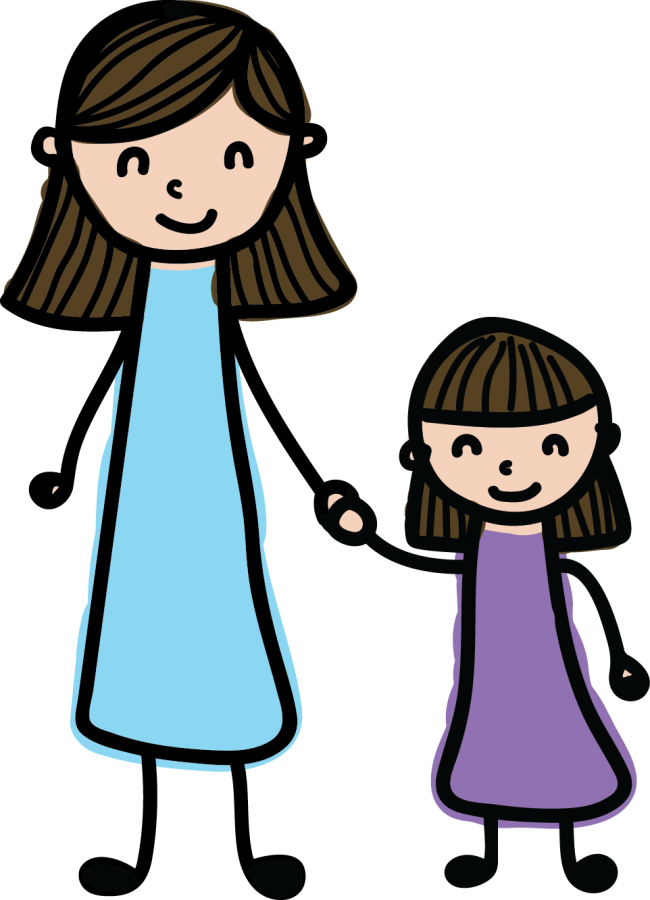 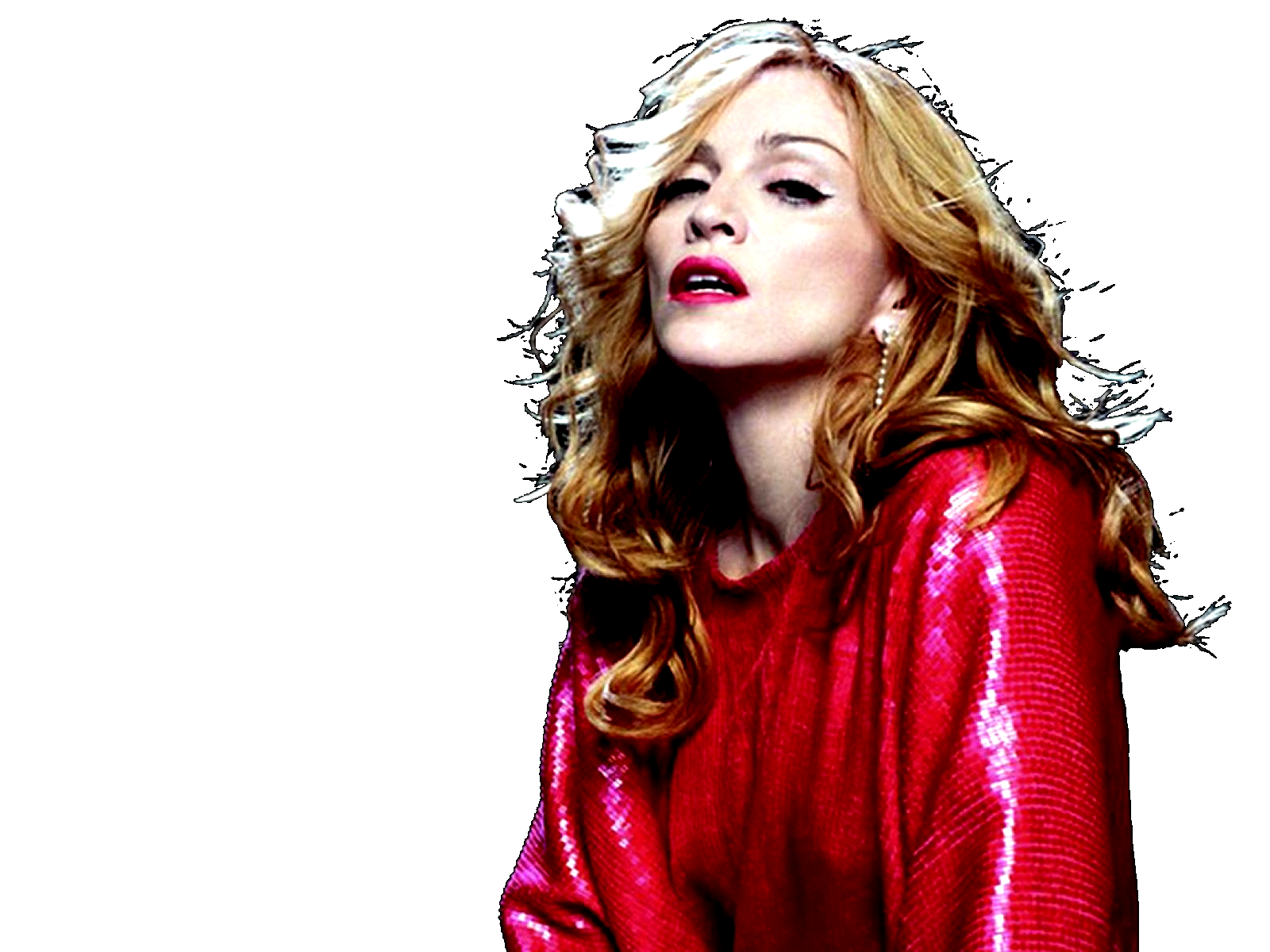 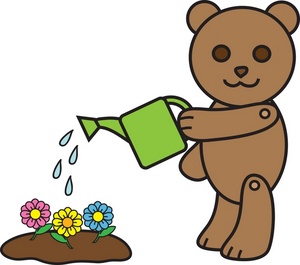 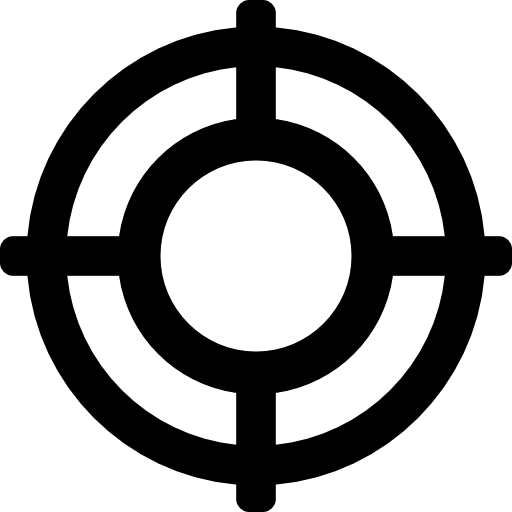 Lose Yourself Robyn Adele Anderson
https://www.youtube.com/watch?v=NeB9TSu08KU
Lose Yourself In depth analysis:
https://genius.com/11369
Just Dance
https://www.youtube.com/watch?v=33_qubchCFs